Federal Criminal Process
Federal Crime
A person is said to be indicted of a federal crime if the crime he committed has a federal connection or element that provides the basis for the case going to federal court.
Federal Criminal Process
Investigation: 
Federal investigation agencies like the FBI investigates the crime, obtains the evidence, and gathers information that can be used to identify the persons who committed the crime and also the information that helps prove the criminal acts.
Arrest: 

A suspect is arrested if enough evidence is gathered against them.
Charges: 

The prosecutors present the evidence collected by the investigators in the court. Based on the evidence, the suspect is indicted and is given formal notice about the charges against him.
Hearing/pretrial: 

The defendant has the right to receive the help of his lawyer during the court proceeding. The court allows the defendant out of the jail if he meets the requirements for bail.
Trial: 
In the trial both the prosecutor and defense are given chance to argue their case.
Plea bargaining: 

If the defendant is found guilty, then the defense lawyer can plea bargain with the prosecutors and judge to reduce sentencing.
Conviction and sentencing: 

If the defendant is guilty, then he will be sentenced based on the laws and rules set by federal government for that particular crime.
New York Criminal Defense Federal Lawyer
Mr. Petrus, the NY criminal defense federal lawyer, represents clients in federal court. 
If you are charged with a federal crime, then call “The Law Offices of Paul D. Petrus Jr. & Associates, P.C.” at 212-564-2440 and schedule a free initial consultation.
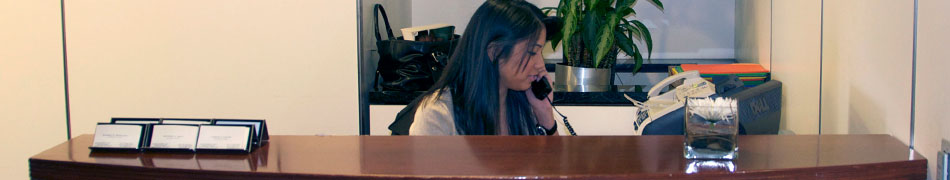 Contact Us:
The Law offices Paul D. Petrus, Jr. & Associates P.C.
The Empire State Building, 350 Fifth Avenue, Suite,3601,New York, NY 10118
Ph. No.212.385.1961 / 212.564.2440
Email: paul@petruslaw.com
www.petruslaw.com